МИНИСТЕРСТВО ЭНЕРГЕТИКИ РЕСПУБЛИКИКАЗАХСТАН
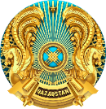 Поправки в Кодекс Республики Казахстан «О недрах и недропользовании»
г. Астана
2022 год
МИНИСТЕРСТВО ЭНЕРГЕТИКИ РЕСПУБЛИКИКАЗАХСТАН
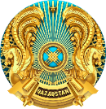 Цели законопроекта
Законопроектом предусматриваются поправки в Кодекс Республики Казахстан «О недрах и недропользовании» направленные на:
повышение инвестиционной привлекательности геологической разведки углеводородов
совершенствование порядка проведения государственной экспертизы базовых проектных документов
поправки по сокращению административных издержек при проведении операций по недропользованию
2
ПОВЫШЕНИЕ ИНВЕСТИЦИОННОЙ ПРИВЛЕКАТЕЛЬНОСТИ ГЕОЛОГИЧЕСКОЙ РАЗВЕДКИ УГЛЕВОДОРОДОВ
Отмена штрафа за отказ от бурения скважины до истечения 3-х лет разведки
сейсморазведка
Бурение
Если бурение скважины нецелесообразно
По результатам сейсморазведки принимается решение о бурении скважины
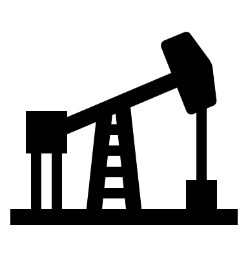 ПОИСКОВЫЕ РАБОТЫ. ТЕКУЩЕЕ РЕГУЛИРОВАНИЕ
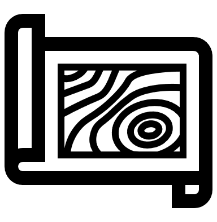 $1 000 000 – $30 000 000
стоимость бурения
10%
штраф
$200 - $ 500тыс 
стоимость работ
ПРЕДЛАГАЕМЫЕ ПОПРАВКИ
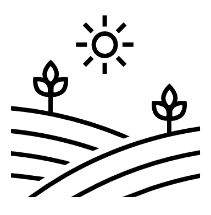 сейсморазведка
Возврат территории
Бурение
Если по результатам сейсморазведки бурение скважины нецелесообразно
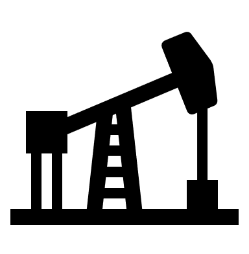 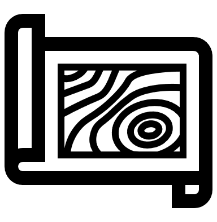 Ликвидационные работы и прекращение контракта на недропользование
без
штрафа
Первые 3 года
3
ПОВЫШЕНИЕ ИНВЕСТИЦИОННОЙ ПРИВЛЕКАТЕЛЬНОСТИ ГЕОЛОГИЧЕСКОЙ РАЗВЕДКИ УГЛЕВОДОРОДОВ
Уведомительный порядок для проекта разведки (кроме оценки, пробной эксплуатации, увеличения участка)
ПРОЕКТ РАЗВЕДКИ. ТЕКУЩЕЕ РЕГУЛИРОВАНИЕ - СТАДИИ РАЗРАБОТКИ ПРОЕКТА РАЗВЕДКИ
2-4 МЕСЯЦА
2 МЕСЯЦА
6 МЕСЯЦЕВ – 1 ГОД
4-Й ГОД
5-Й ГОД …
2-Й ГОД
3-Й ГОД
1-Й ГОД
СРОК ДЕЙСТВИЯ КОНТРАКТА НА НЕДРОПОЛЬЗОВАНИЕ→
-  2 МЕСЯЦА -
ПРЕДЛАГАЕМЫЕ ПОПРАВКИ. УВЕДОМИТЕЛЬНЫЙ ПОРЯДОК*
УВЕДОМЛЕНИЕ В КОМПЕТЕНТНЫЙ ОРГАН
6 МЕСЯЦЕВ – 1 ГОД
2-4 МЕСЯЦА
Экологическая экспертиза
Разработка проекта
РАЗВЕДКА
ЦКРР
* КРОМЕ ОЦЕНКИ, ПРОБНОЙ ЭКСПЛУАТАЦИИ И УВЕЛИЧЕНИЯ  УЧАСТКА НЕДР
4
ПОВЫШЕНИЕ ИНВЕСТИЦИОННОЙ ПРИВЛЕКАТЕЛЬНОСТИ ГЕОЛОГИЧЕСКОЙ РАЗВЕДКИ УГЛЕВОДОРОДОВ
Правила выдачи разрешений на обременение права недропользования
ЗАЛОГ ПРАВА НЕДРОПОЛЬЗОВАНИЯ И СВЯЗАННЫХ ОБЪЕКТОВ (АКЦИИ, ДОЛИ УЧАСТИЯ И ДР.) ОСУЩЕСТВЛЯЕТСЯ НА ОСНОВАНИИ РАЗРЕШЕНИЯ КОМПЕТЕНТНОГО ОРГАНА (МИНИСТЕРСТВА)
	действующая процедура						предлагаемая процедура
ПЕРЕХОД НА ПРАВИЛА ПОЗВОЛИТ СОКРАТИТЬ СРОК ВЫДАЧИ РАЗРЕШЕНИЯ С 3-Х МЕС. ДО 2-Х НЕДЕЛЬ
5
ПОВЫШЕНИЕ ИНВЕСТИЦИОННОЙ ПРИВЛЕКАТЕЛЬНОСТИ ГЕОЛОГИЧЕСКОЙ РАЗВЕДКИ УГЛЕВОДОРОДОВ
Расширение видов операций по недропользованию в подготовительный период
ПОДГОТОВИТЕЛЬНЫЙ ПЕРИОД – ПЕРИОД (3 ГОДА) МЕЖДУ РАЗВЕДКОЙ И ДОБЫЧЕЙ В ТЕЧЕНИЕ КОТОРОГО ДОПУСКАЕТСЯ ПРОВЕДЕНИЕ ОТДЕЛЬНЫХ ПОДГОТОВИТЕЛЬНЫХ ОПЕРАЦИЙ ПО НЕДРОПОЛЬЗОВАНИЮ
ТЕКУЩЕЕ РЕГУЛИРОВАНИЕ
ПРЕДЛАГАЕМЫЕ ПОПРАВКИ
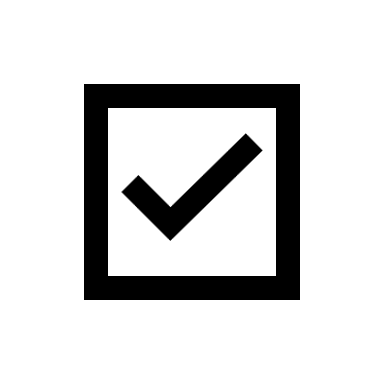 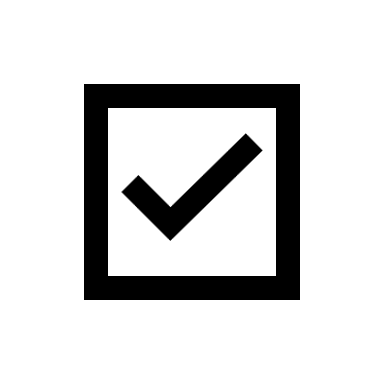 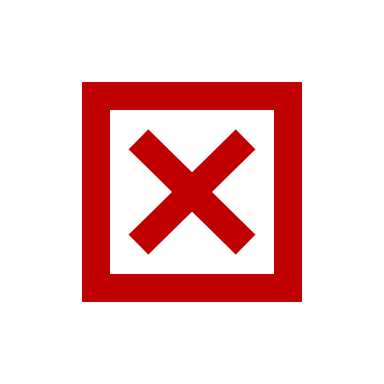 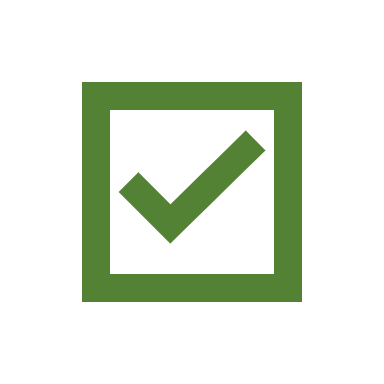 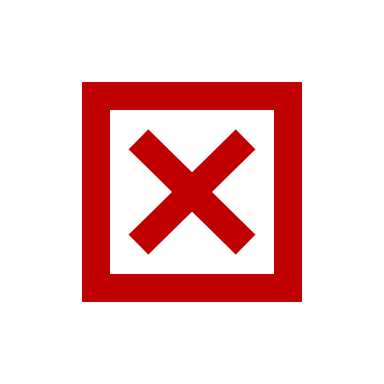 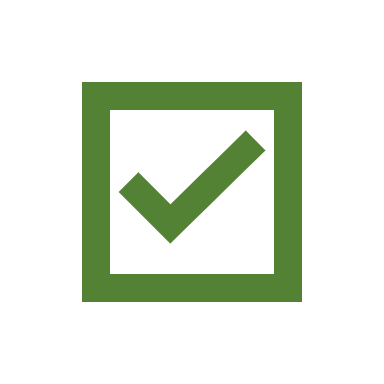 ПРЕДЛАГАЕМЫЕ ИЗМЕНЕНИЯ ПОЗВОЛЯТ ДОРАЗВЕДАТЬ МЕСТОРОЖДЕНИЕ
6
СОВЕРШЕНСТВОВАНИЕ ПОРЯДКА ПРОВЕДЕНИЯ ГОСУДАРСТВЕННОЙ ЭКСПЕРТИЗЫ БАЗОВЫХ ПРОЕКТНЫХ ДОКУМЕНТОВ
Упрощение условий проведения государственной экспертизы проектных документов
ТЕКУЩЕЕ РЕГУЛИРОВАНИЕ. ПОРЯДОК ЭКСПЕРТИЗЫ
ИЗМЕНЕНИЯ В ПРОЕКТНЫЙ ДОКУМЕНТ ТРЕБУЮТ ПОВТОРНОЙ ЭКОЛОГИЧЕСКОЙ ЭКСПЕРТИЗЫ
ПЕРЕХОД НА НОВЫЙ ПОРЯДОК ГОС.ЭКСПЕРТИЗЫ ПРОЕКТА СОКРАТИТ СРОК ЭКСПЕРТИЗЫ НА 
           МЕСЯЦЕВ
ГОС.ЭКСПЕРТИЗА ЦКРР
ПОВТОРНАЯ ЭКОЛОГИЧЕСКАЯ ЭКСПЕРТИЗА
ЭКОЛОГИЧЕСКАЯ ЭКСПЕРТИЗА (ОВОС)
ОТ 6 ДО 12 МЕСЯЦЕВ
ОКОЛО МЕСЯЦА
ОТ 2-х ДО 3-х МЕСЯЦЕВ
ОТ 2-х ДО 3-х МЕСЯЦЕВ
ОТ 3-х ДО 6 МЕСЯЦЕВ           ИТОГО 1,9 ГОДА
ОТ 6 ДО 12 МЕСЯЦЕВ         ИТОГО 1,4 ГОДА
НОВЫЙ ПОРЯДОК ЭКСПЕРТИЗЫ ПРОЕКТНЫХ ДОКУМЕНТОВ
ЭКОЛОГИЧЕСКОЕ ЗАКЛЮЧЕНИЕ ИЛИ СКРИНИНГ
ЭКОЛОГИЧЕСКАЯ ЭКСПЕРТИЗА (ОВОС)
ГОС.ЭКСПЕРТИЗА ЦКРР
5-6
7
СОВЕРШЕНСТВОВАНИЕ ПОРЯДКА ПРОВЕДЕНИЯ ГОСУДАРСТВЕННОЙ ЭКСПЕРТИЗЫ БАЗОВЫХ ПРОЕКТНЫХ ДОКУМЕНТОВ
Допустимый порог отклонений от проектных показателей в ходе разработки месторождений
ТЕКУЩЕЕ РЕГУЛИРОВАНИЕ
ПРЕДЛАГАЕМЫЕ ИЗМЕНЕНИЯ
Увеличить порог отклонений для средних и мелких по запасам нефти и газа месторождений между фактическими и проектными показателями
Для средних и мелких месторождений допустимый порог отклонений от проектных показателей установить в 30%
Данная мера исключит необходимость постоянных изменений в проектный документ, что сократит время и расходы недропользователя
10%
Допустимый порог отклонений
ОТСУТСТВУЕТ ГРАДАЦИЯ ПО РАЗМЕРУ МЕСТОРОЖДЕНИЙ
ЕДИНЫЙ ПОРОГ В 10% ВЫНУЖДАЕТ ПОСТОЯННО ВЫНОСИТЬ АНАЛИЗ РАЗРАБОТКИ НА ГОСЭКСПЕРТИЗУ ПРОЕКТА
Проектные показатели (объем добычи, бурение и др.)
8
ПОПРАВКИ ПО СОКРАЩЕНИЮ АДМИНИСТРАТИВНЫХ ИЗДЕРЖЕК ПРИ ПРОВЕДЕНИИ ОПЕРАЦИЙ ПО НЕДРОПОЛЬЗОВАНИЮ
Регулирование внесения изменений и дополнений в контракты на недропользование по углеводородам и урану, заключенные до введения в действие Кодекса
СРОКИ ПРОЦЕДУР ПО ВНЕСЕНИЮ ИЗМЕНЕНИЙ 
В КОНТРАКТЫ НА НЕДРОПОЛЬЗОВАНИЕ
9
МИНИСТЕРСТВО ЭНЕРГЕТИКИ РЕСПУБЛИКИКАЗАХСТАН
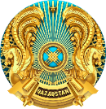 Ожидаемый эффект от принятия поправок
повышение инвестиционной привлекательности геологической разведки углеводородов:
 Возможность отказа от бурения по итогам сейсморазведочных работ;
Ликвидация и прекращение контракта на недропользование без штрафа;

совершенствование порядка проведения государственной экспертизы базовых проектных документов: 
Сокращение сроков государственной экспертизы на 8-12 месяцев;
Переход на уведомительный порядок по разведочным проектам на поиск.
Исключение требования по ежегодному составлению авторского надзора

поправки по сокращению административных издержек при проведении операций по недропользованию:
Сокращение сроков процедуры обременения права недропользования на 2 месяца;
Сокращение сроков внесения изменений в контракт на недропользование с 120  до 50 дней.
10